Introduction to Thesis Writing
Course Introduction
Prof. W’s Background
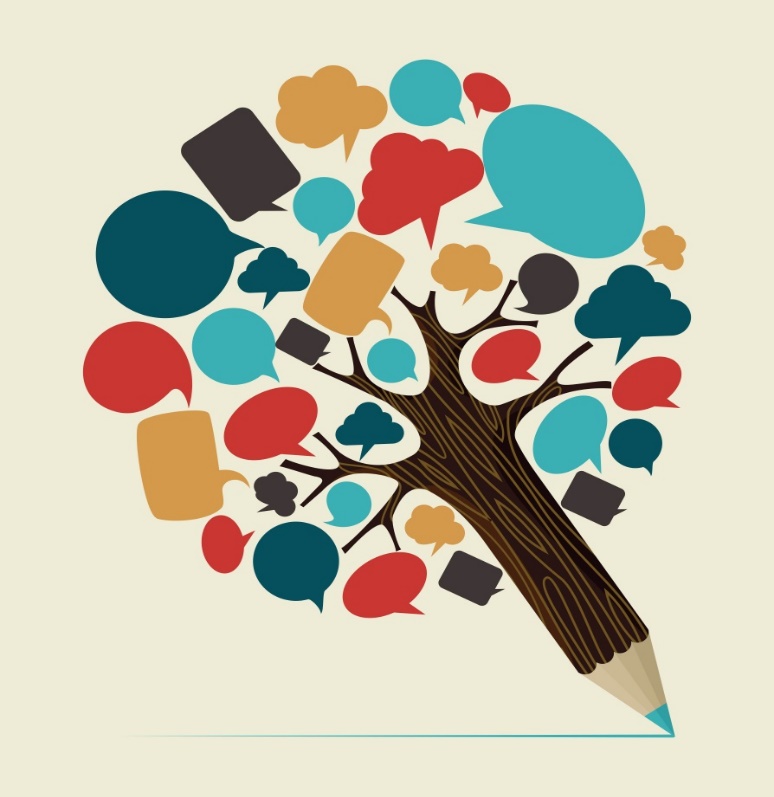 Education
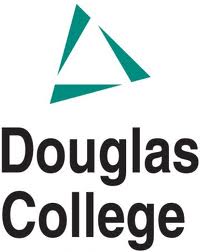 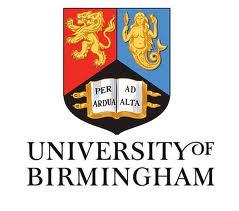 Associates of Arts

BA (Linguistics)

Certificate for Teaching ESL Linguistics 
(30 Credit courses + 30 hr. practicum)

MA (TEFL/ TESL)

PhD Education
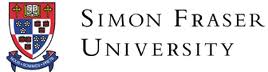 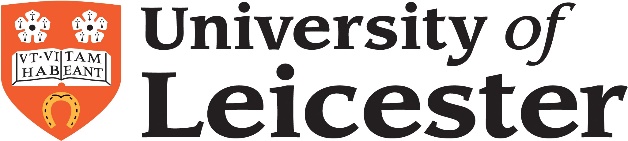 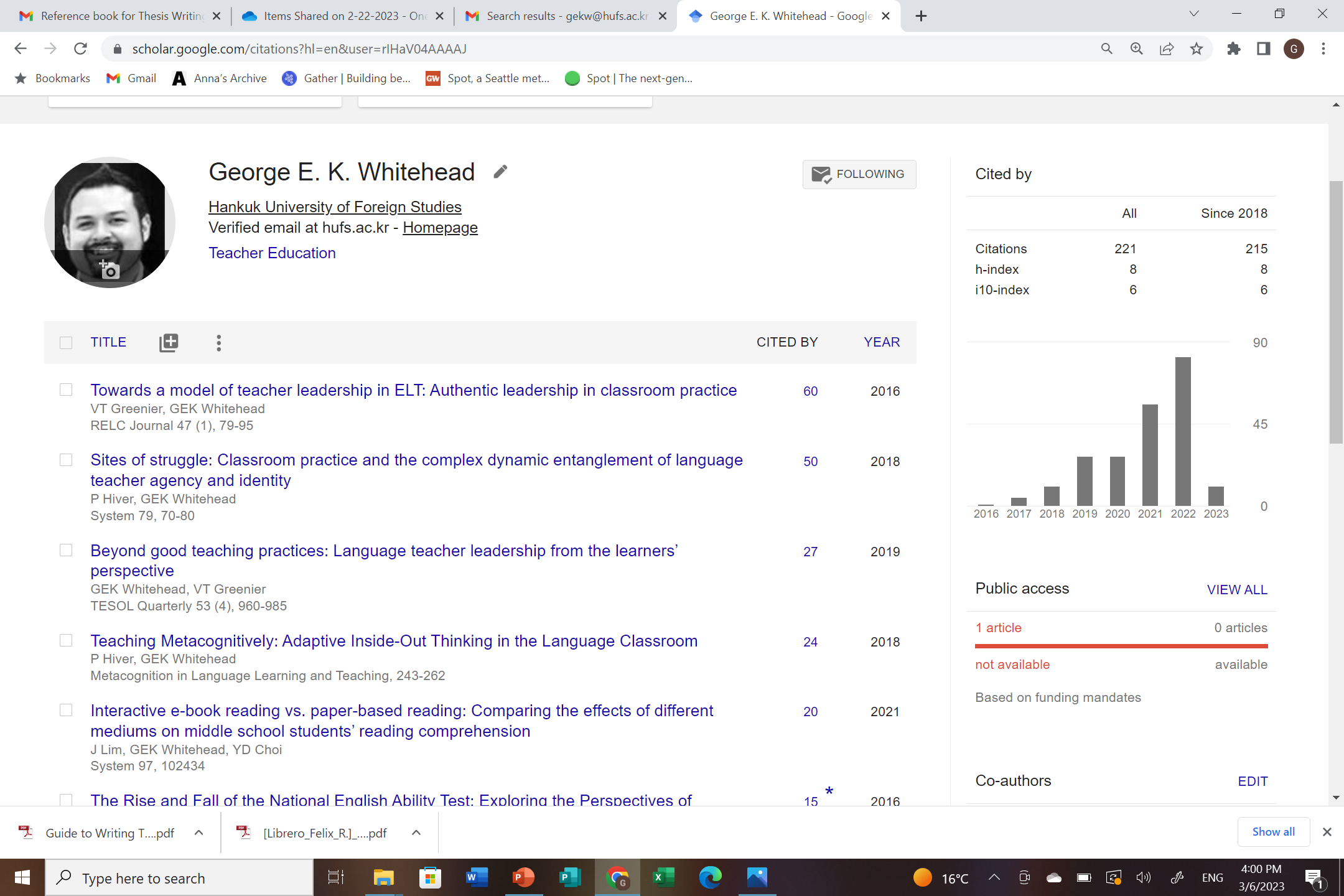 Recent Publications
Peer review & Editing
I volunteer as a peer reviewer for many top journals in our field.
System
TESOL Quarterly
Language Teaching Research
HUFS Thesis Advisor
Specializing in qualitative research design
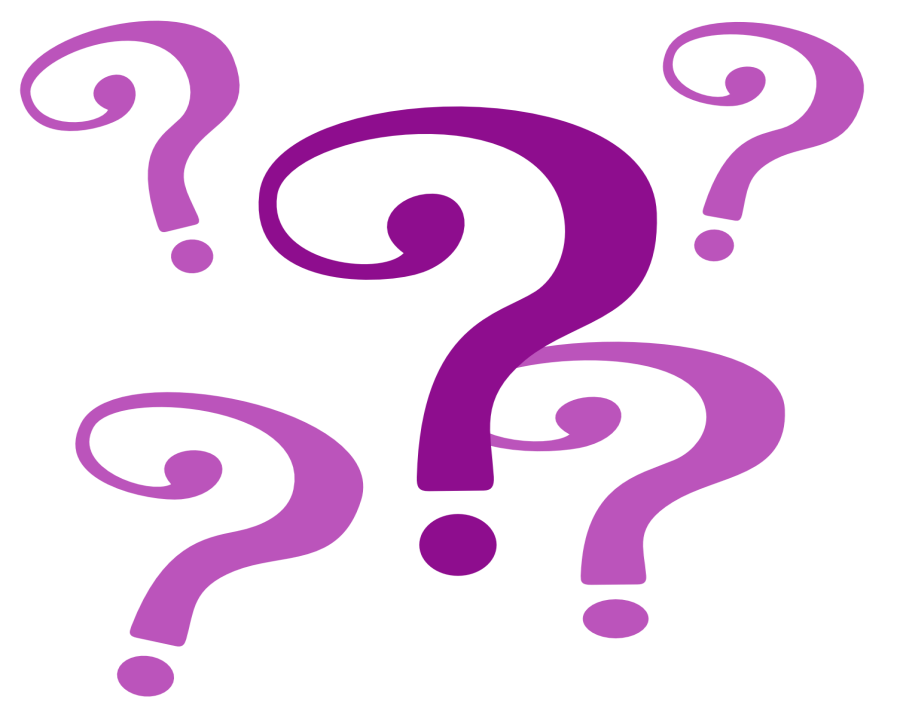 Introduction to Thesis Writing
with Prof. George E.K. Whitehead
The Introduction to Thesis Writing course aims to…
… help you develop a richer understanding of academic writing.
… increase your understanding and ability to write different sections of a thesis. 
…help you increase the quality and clarity of your writing through participation in various task-feedback activities. 
…help you develop the ability to knowledgeably review, and critique different sections of a thesis.
… help to boost your confidence in your ability to write a thesis.
But most importantly… Make academic writing and writing your thesis an easier process for you
By the end of this course you will have…
…developed and refined various academic reading & writing skills

….created a variety of documents related to sections of a thesis/ portfolio

…developed a deeper understanding of the topic you write about
Course Overview
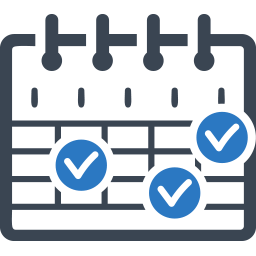 Course Evaluation
Attendance:					              					15 points
 Participation, Professionalism, Excellence			15 points
 Application tasks: 										30 points
Writing portfolio:	 			               					40 points 

Total: 														100 points
Application Tasks/ Final Portfolio
Literature card
Introduction
Literature review
Methods
Discussion
 Implications
Conclusion 
Reference List
If you are going to be late or absent please send me a message before class if possible.
Attendance
*Attendance includes being here on time prepared for class.
Arriving 5 minutes or more after the start of class will be marked as late.

For each late mark you will receive a 1 point deduction in attendance
Arriving 30 minutes or more after the start of class will be marked as absent.

For each absence you will receive a 2 point deduction in attendance
*Absences and lateness may be excused with a valid reason
Participation, Professionalism, Excellence
Participation includes all classroom tasks i.e., projects, performances, discussions etc., as well as attention, attitude.

Professionalism is the way you conduct yourself in class and with your professor.

5 Excellence points are reserved and rewarded for exceptional effort.
Always here on time for class

Outstanding effort during class

Helping others in class

Outstanding classwork or homework

Excellent attitude throughout the semester
Final Portfolio
Final Versions of…
Everything we have done in class
This will vary depending on our progress
Literature card
Introduction
Literature review
Methods
Discussion
Conclusion
Reference List
Contact
Website: profgwhitehead.weebly.com
Email: gekw@hufs.ac.kr
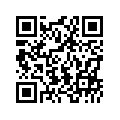